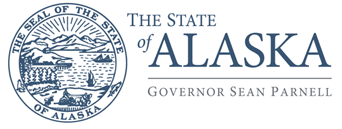 Department of Military 
and Veterans Affairs
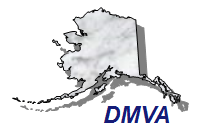 FY2018 Division Overview
Homeland Security & Emergency Management
Local Emergency Planning Committee





Mike O’Hare
Director, Homeland Security & Emergency Management
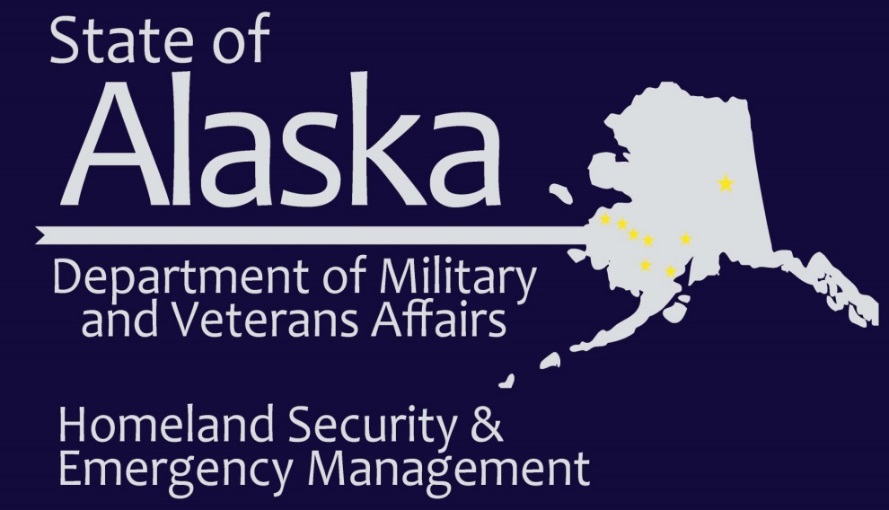 The Alaska Disaster ActAS 26.23, Article 1
AS 26.23.020 The governor and disaster emergencies

Provides:
The governor is responsible for meeting the dangers presented by disasters
The governor shall declare a disaster if one has occurred or is imminent
The governor is commander in chief of forces available for emergency duty, can delegate/assign command
May expend up to $1 million without legislative approval
2
In Addition, the Governor May:
Suspend the provisions of any regulatory statute
Use all available resources of State and each political subdivision of the State
Transfer personnel or alter the functions of State agencies
Commandeer or use any private property
Direct and compel relocation
Prescribe routes, modes of transportation and destinations in connection with relocation
Control ingress and egress of a disaster area
Suspend or limit sale and dispensing of alcohol, explosives or combustibles
Provide for use of temporary housing
Allocate/redistribute food, water, fuel, clothing, medicine, and supplies
Use funds form the oil and hazardous substance release fund
3
Division of Homeland Security & Emergency Management
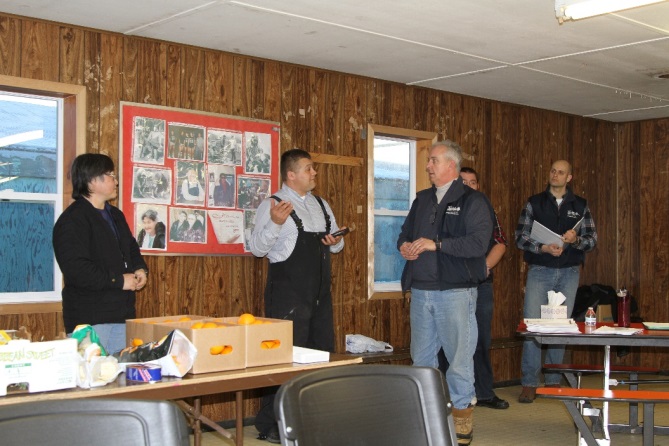 Mission:  Foster a prepared, resilient State capable of keeping Alaskans safe and secure in the face of all hazards

62 full time budgeted positions

$9,498.3 total budget request 
$2,460.7 UGF
$4,057.8 Federal
$2,979.8 Other
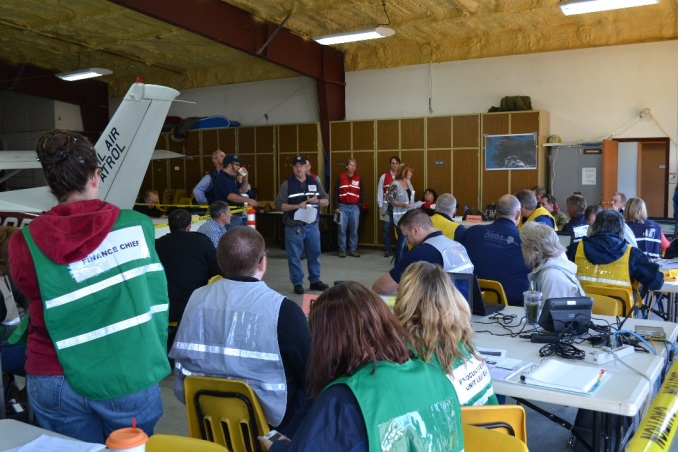 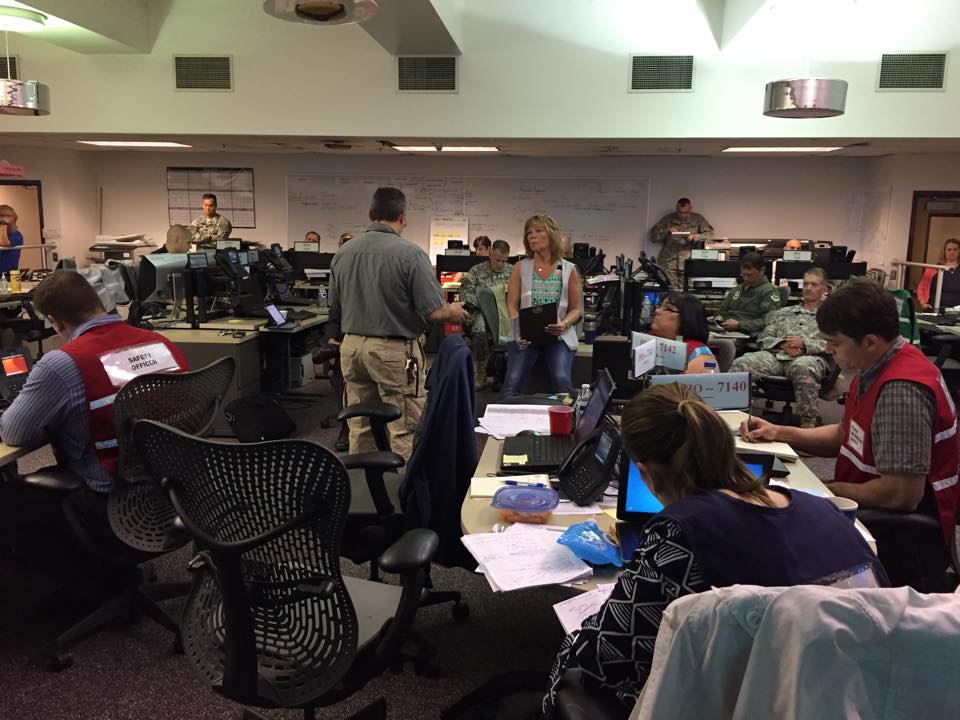 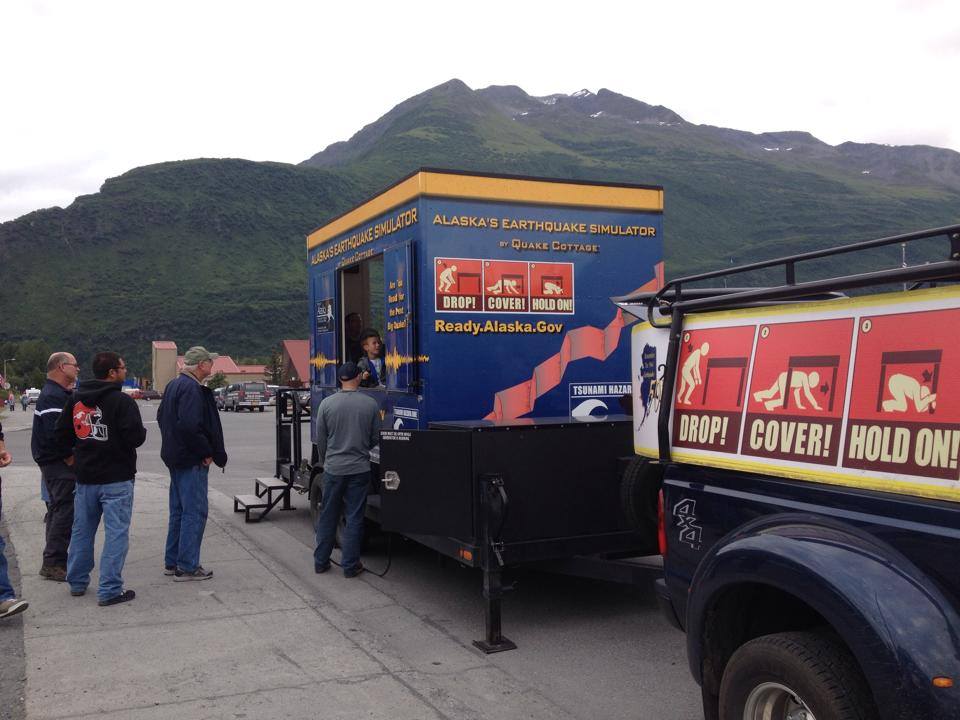 4
Division of Homeland Security & Emergency Management
Strategic Direction:  Work internally as an integrated team and externally as a leader. Direct the development, implementation, and improvement of emergency management plans, programs, policies and collaboration efforts in order to systematically enhance the resilience of every Alaskan community.

Tailor our approach to meet communities’ needs and leverage the strengths of our many partners
Focus on extending our services to support communities statewide
Build long-term relationships with both our partners and our customers
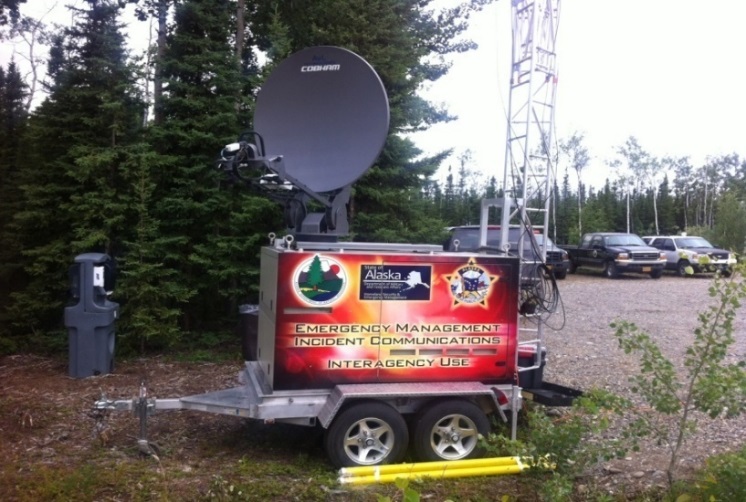 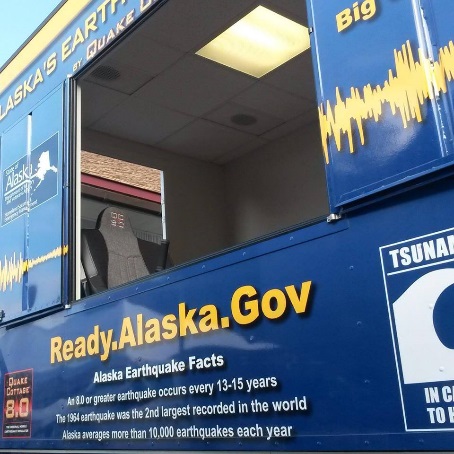 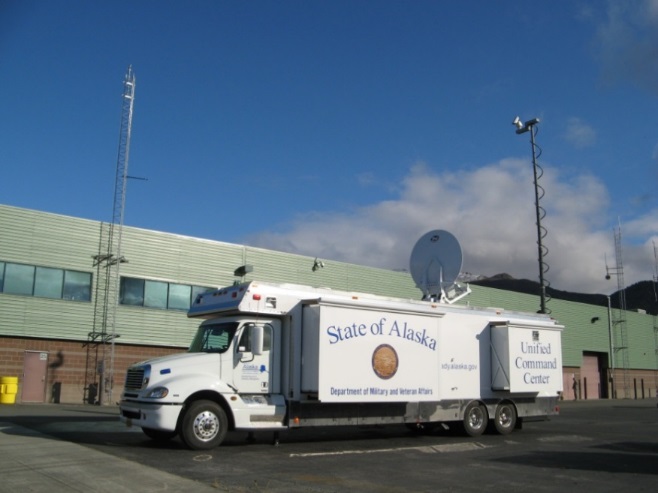 5
Division of Homeland Security & Emergency Management
2 positions
363.2 Total
181.6 GF
181.6 Fed
15 positions
1,528.7 Total
652.1    GF
709.3    Fed
167.3    Other
1 position
156.8 Total
78.4  GF
78.4  Fed
9 positions
1,005.6 Total
463.9   GF
463.9    Fed
77.8      Other
13 positions
1,398.0 Total
159.4    GF
32.7      Fed
1,205.9 Other
12 positions
1,189.8 Total
193.6    GF
391.6    Fed
604.6    Other
10 positions
1,063.4 Total
133.8    GF
531.7    Fed
397.9    Other
Mitigation
Community Planning
All-Hazards Resiliency
Cyber Security
Public Assistance
Individual Assistance
Exercise
Training
Community Outreach
Public Information
Emergency Operations Center
Response
Emergency Communications
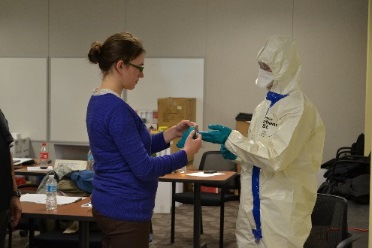 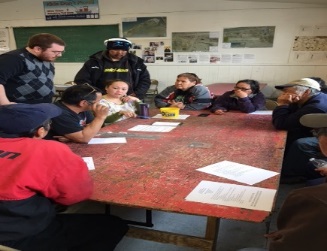 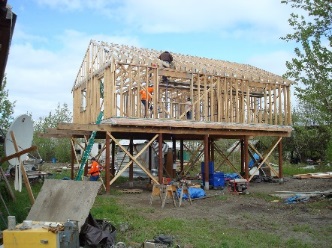 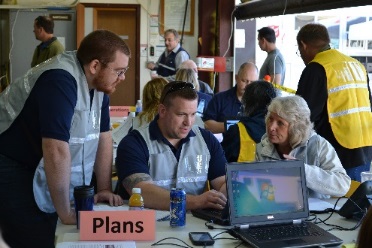 6
Pre-Disaster
Post Event
Division Disaster Response
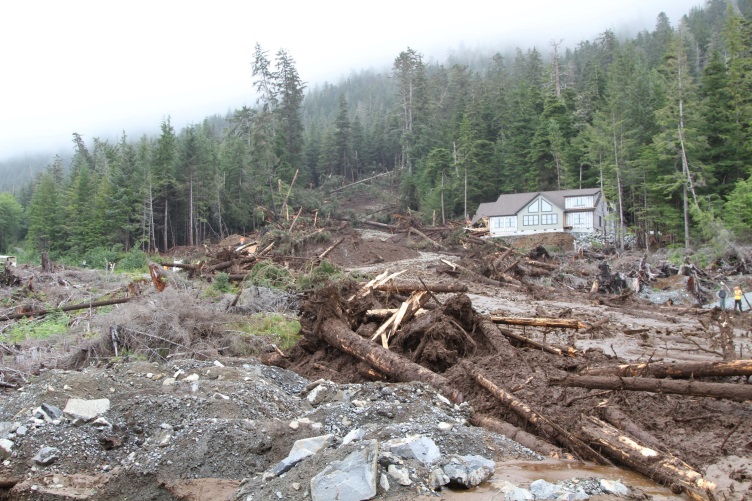 State Emergency Operations Center
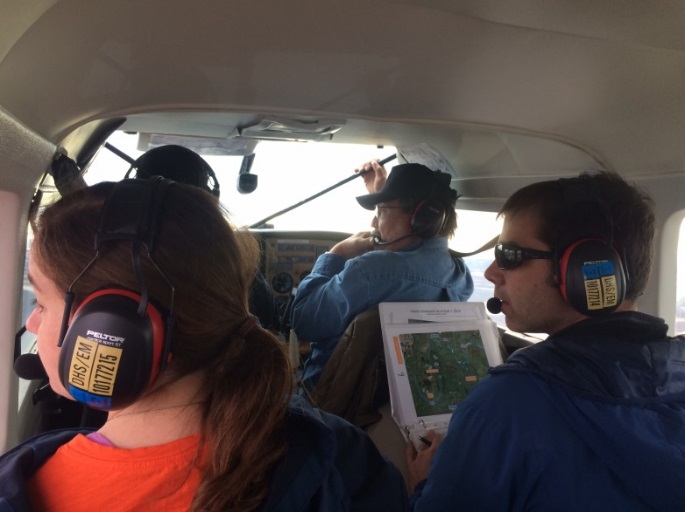 2015 Sitka Mudslide Disaster
Riverwatch on Kuskokwim
7
Planning Focus
State Emergency Operation Plan (EOP) development
Large community EOP support
Small community emergency response plan support
Continuity of operations plan 
Catastrophic disaster plan
Long-Term recovery plan
Mitigation plans: State and local
Alaska assessment: Capability gaps
Statewide Resilience Workshops
8
Preparedness Focus
Emergency management training: State/local events
Local exercises: Test local EOP
Annual statewide preparedness conference
Statewide regional workshops
Public emergency management information: Coordination before, during and after disasters
Public outreach campaigns: Alert/warning, family preparedness, and recovery 
Great Alaska Shakeout
Earthquake Simulator
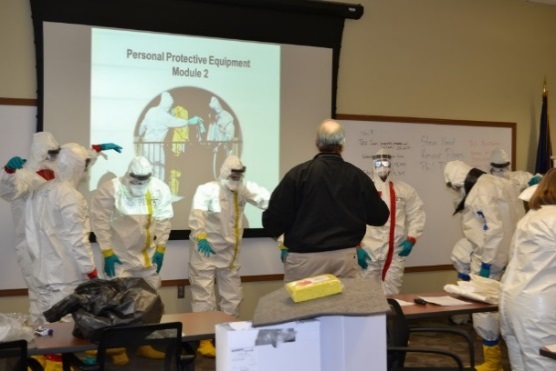 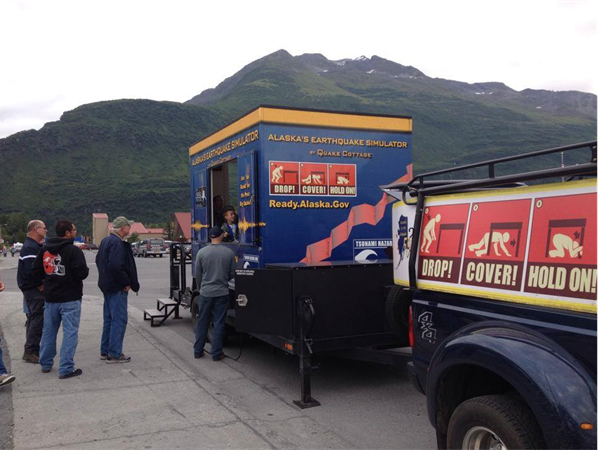 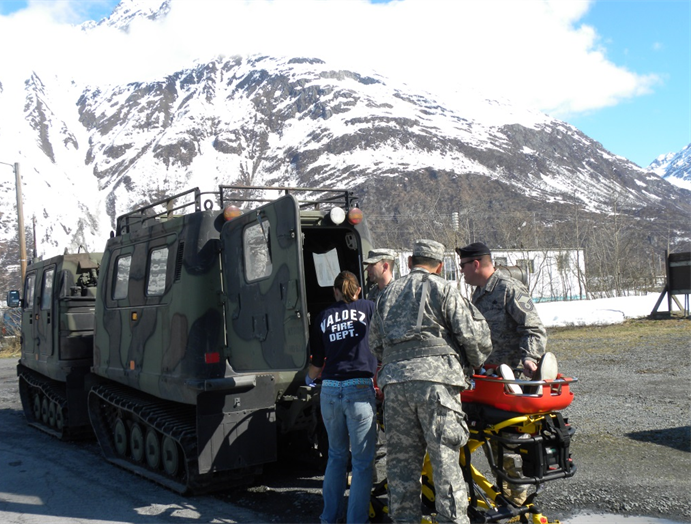 9
Disaster Recovery Focus
Recovery Programs (using state and federal funds)
Emergency protective measures
Public assistance: Infrastructure damages
Federal Funding 75%
State Funding 25%
Individual Family Grant: Personal and                                                                  real property damages, temporary housing

Mitigation Programs (using state and federal funds)
Disaster mitigation grants: Post disaster projects improve resiliency, funding cap set by disaster
Pre-disaster mitigation grants: National competitive grants for resiliency
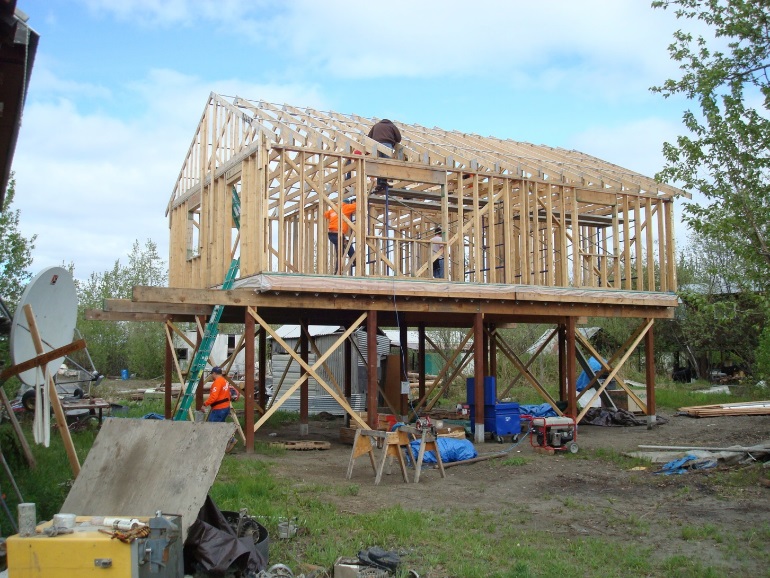 10
Innovative Partnerships
Communities/Boroughs
Local Emergency Planning Committees
Native Corporations
Business/Industry
Utility Companies
Alaska National Guard
Other AK State Agencies
Federal Emergency Management Agency
American Red Cross
Volunteer Organizations
Department of Defense
Office of the U.S. Attorney
Department of the Interior
U.S. Coast Guard
Department of Homeland Security
Federal Bureau of Investigation
Environmental Protection Agency
Emergency Management Assistance Compact (Nationwide)
Pacific Northwest Emergency Management Arrangement (Alaska, Washington, Oregon, Idaho, British Columbia, Yukon Territories)
11
Innovative State Emergency Management
Disaster Relief Fund program/process
Statewide community preparedness: Grants, technical support, gap analysis
Resiliency and innovative mitigation: Relocations/elevations, partnerships
State capital investment in catastrophic plans: Generators/water purifiers/food
Interagency planning                                                                       and response to disasters
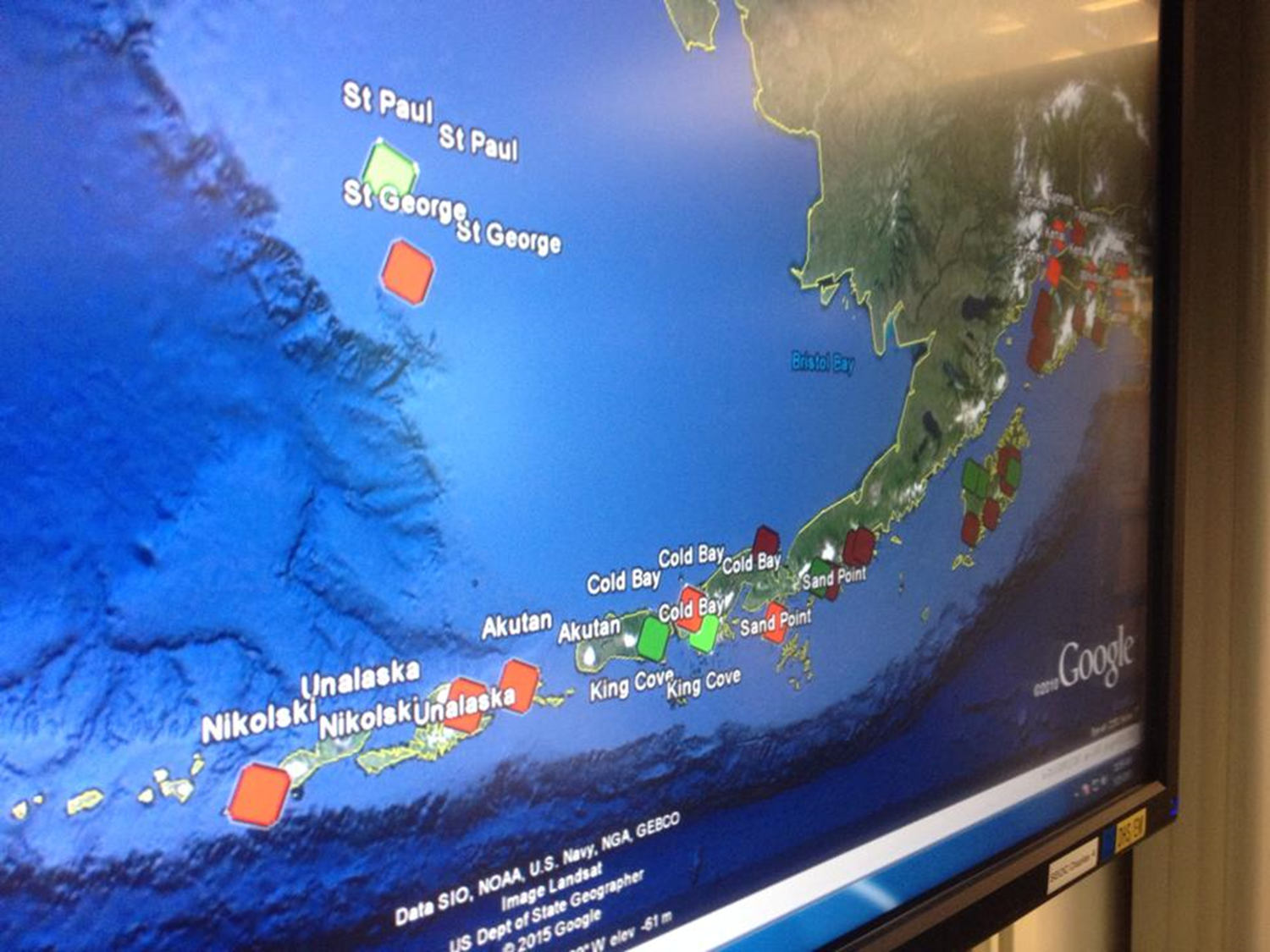 12
Homeland Security & Emergency Management
FY2018 Budget
13
Local Emergency Planning Committee
FY2018 Budget
14
Local Emergency Planning CommitteeLocally Driven – Local Results
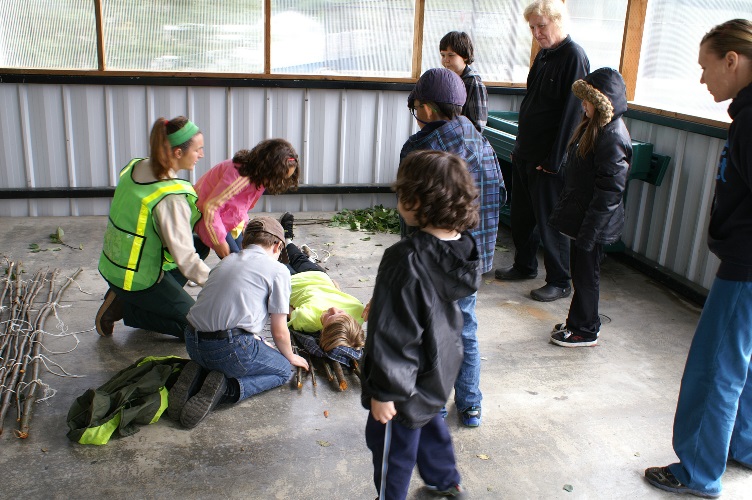 Prince of Wales
Ketchikan
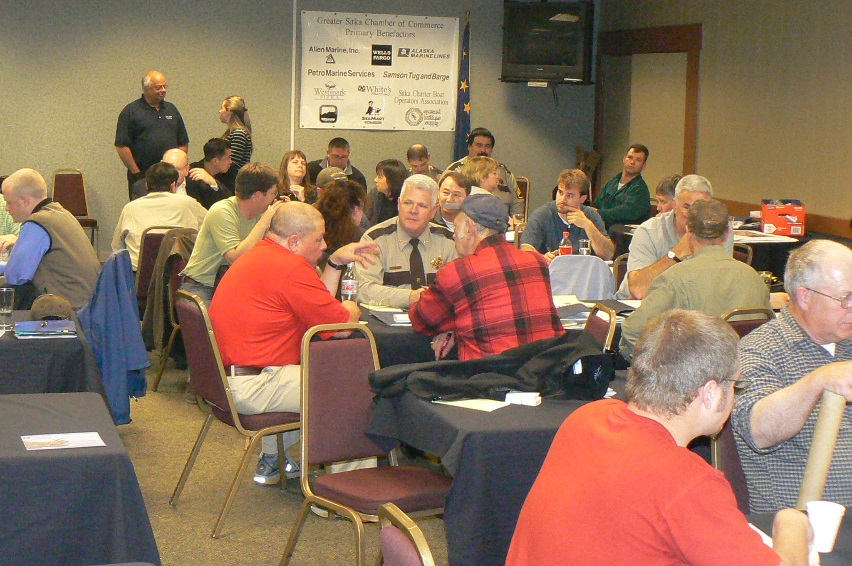 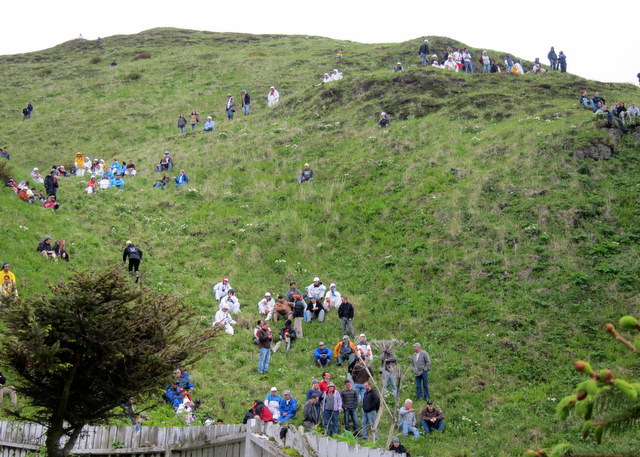 Unalaska
Sitka
15
Community Grants Focus
FFY2015 
$2,987,600 Homeland Security Grant Program (HSGP): 19 communities

FY2016
$3,101,752 Emergency Preparedness Grant (EMPG): Statewide 
$300,000 State Local Emergency Planning Committee Grants (LEPC): 21 communities

Other Community Grant Programs
$2,717,629 Tsunami, Cooperating Technical Partners (CTP), Hazardous Materials Emergency Preparedness (HMEP), Pre-Disaster Mitigation (PDM) 
$7,630,612 Hazard Mitigation and Recovery Assistance Grant Programs
16
Contacts
For additional information, please contact:

Mike O’Hare, Director
Mike.ohare@alaska.gov
(907) 428-7066

Mike Sutton, Deputy Director
Mike.sutton@alaska.gov
(907) 428-7062
17